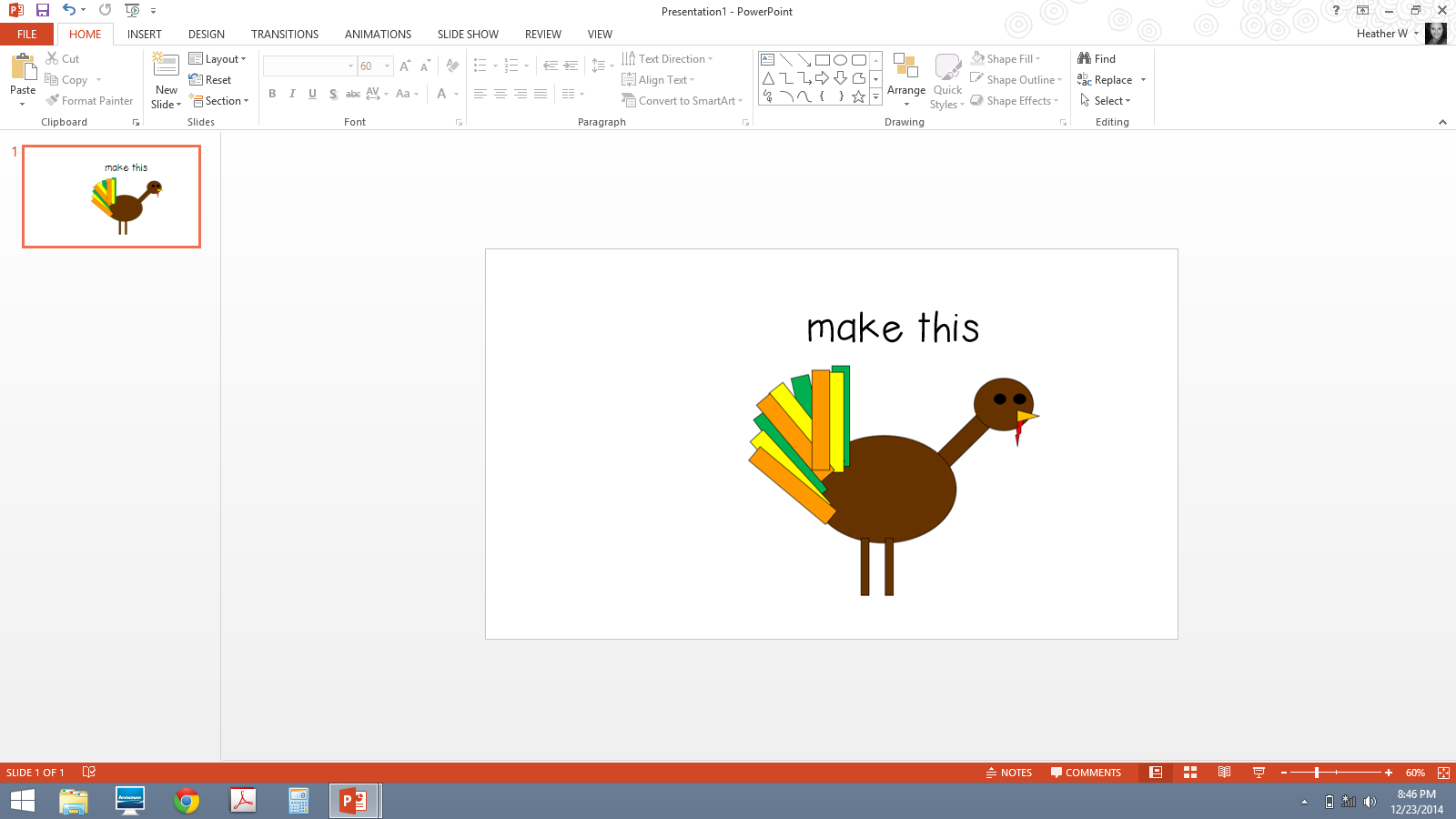 [Speaker Notes: November Color]